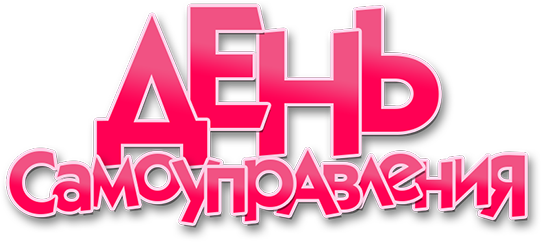 15 осентября в нашем колледже был день самоуправления. Студенты – первокурсники поменялись местами с преподавателями и администрацией Колледжа , возложив на себя ответственность за организацию учебно-воспитательной работы в учебном заведении.
На основании внутреннего приказа в этот день обязанности были распределены следующим образом:
Побережник София – заведующая методическим отделением
Кошелев  Кирилл – заместитель директора по безопасности
Писаренко Роман –учитель английского языка;
Барсегян Мери, Горбачев Руслан – учителя физкультуры;
Назаров Алексей - учитель права;
Харцхаев Станислав – охранник;
Томанов Егор – учитель -администратор;
Бондаренко Даниил – работник столовой;
Антонов Сергей – секретарь учебной части.
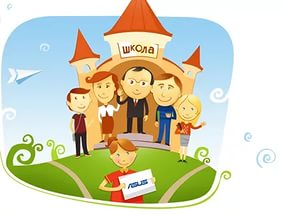 День начался с того, что у входа в колледж учителей встречала охрана из студентов колледжа и административный состав.
	Затем были проведены уроки преподавателями-дублерами. Были созданы классы в которые включены дублеры- студенты (преподаватели). Все обучающиеся (заменяющие преподавателей) добросовестно и ответственно отнеслись к своим обязанностям.
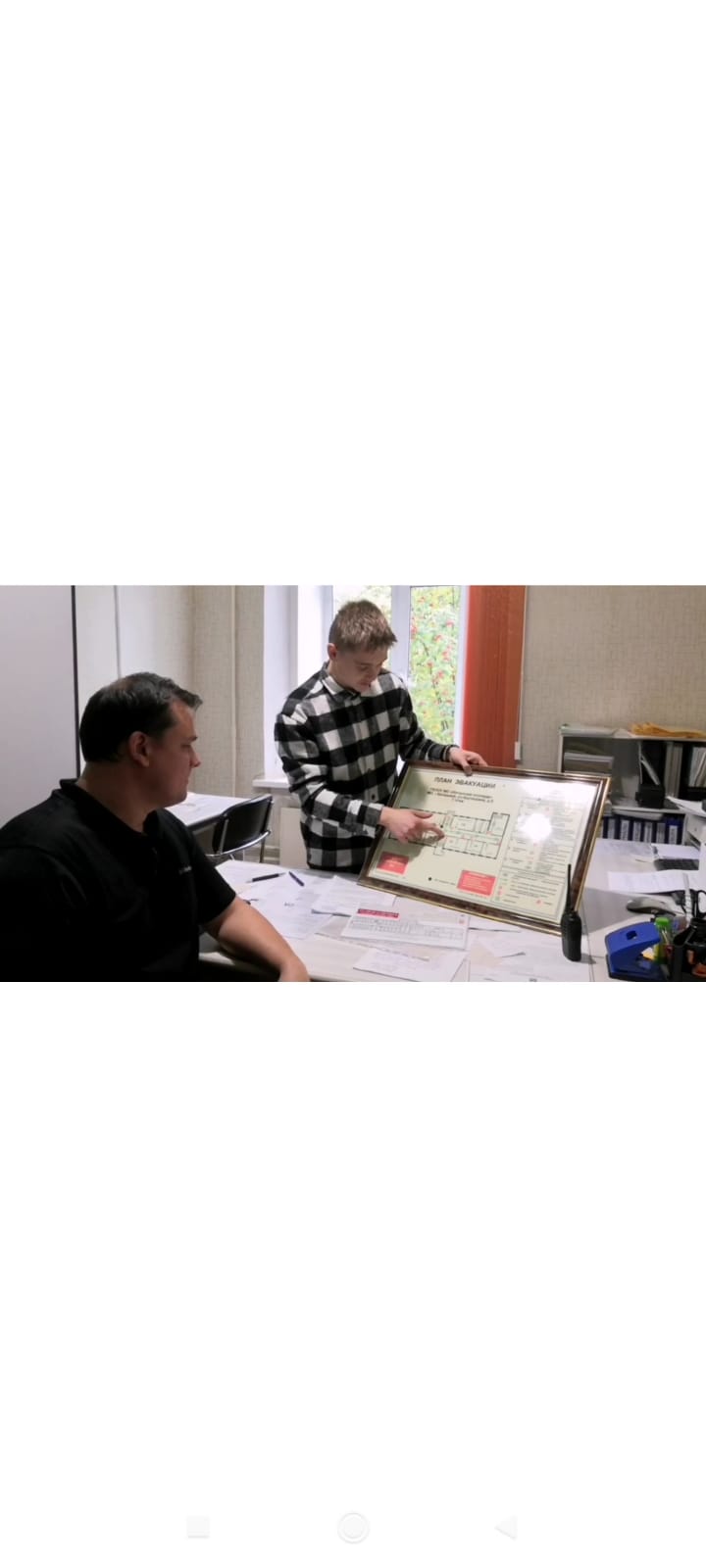 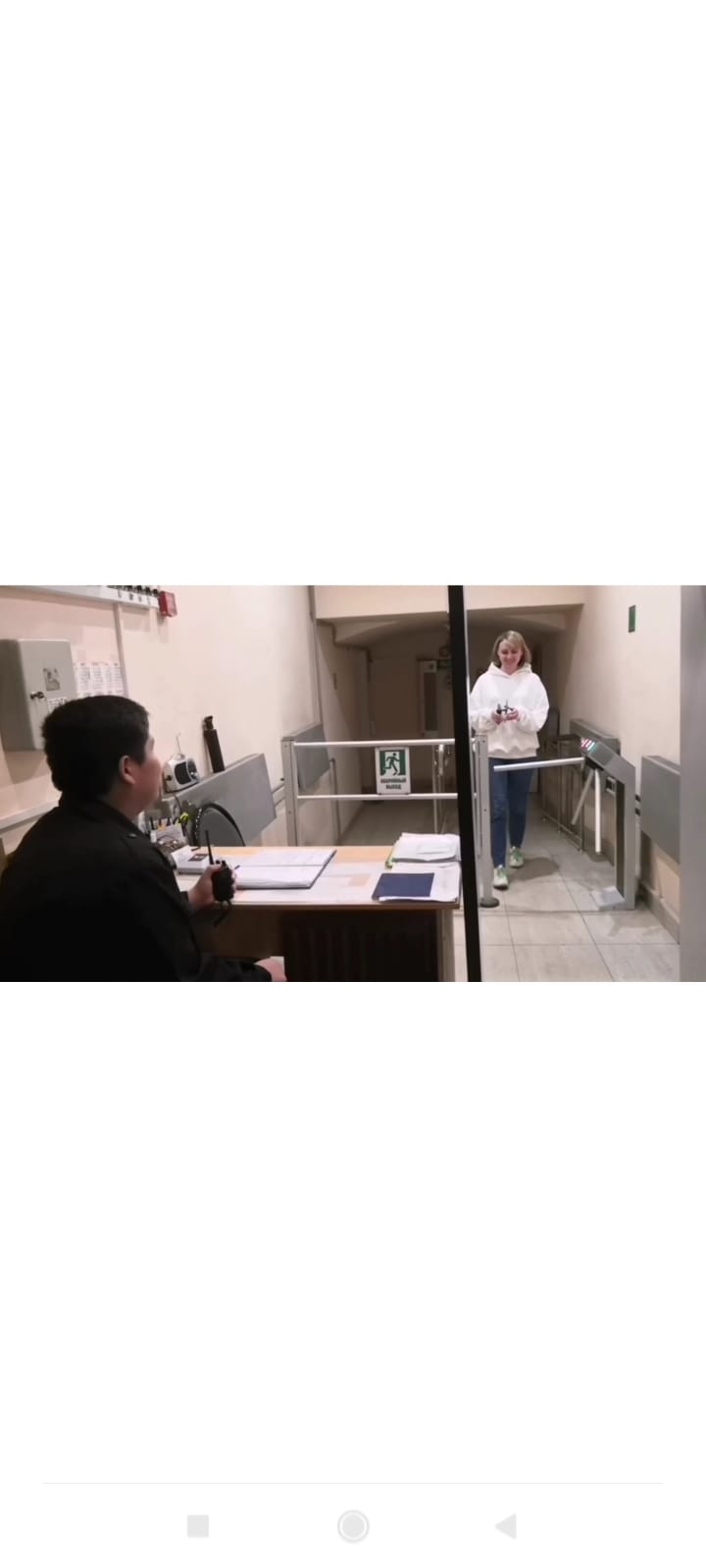 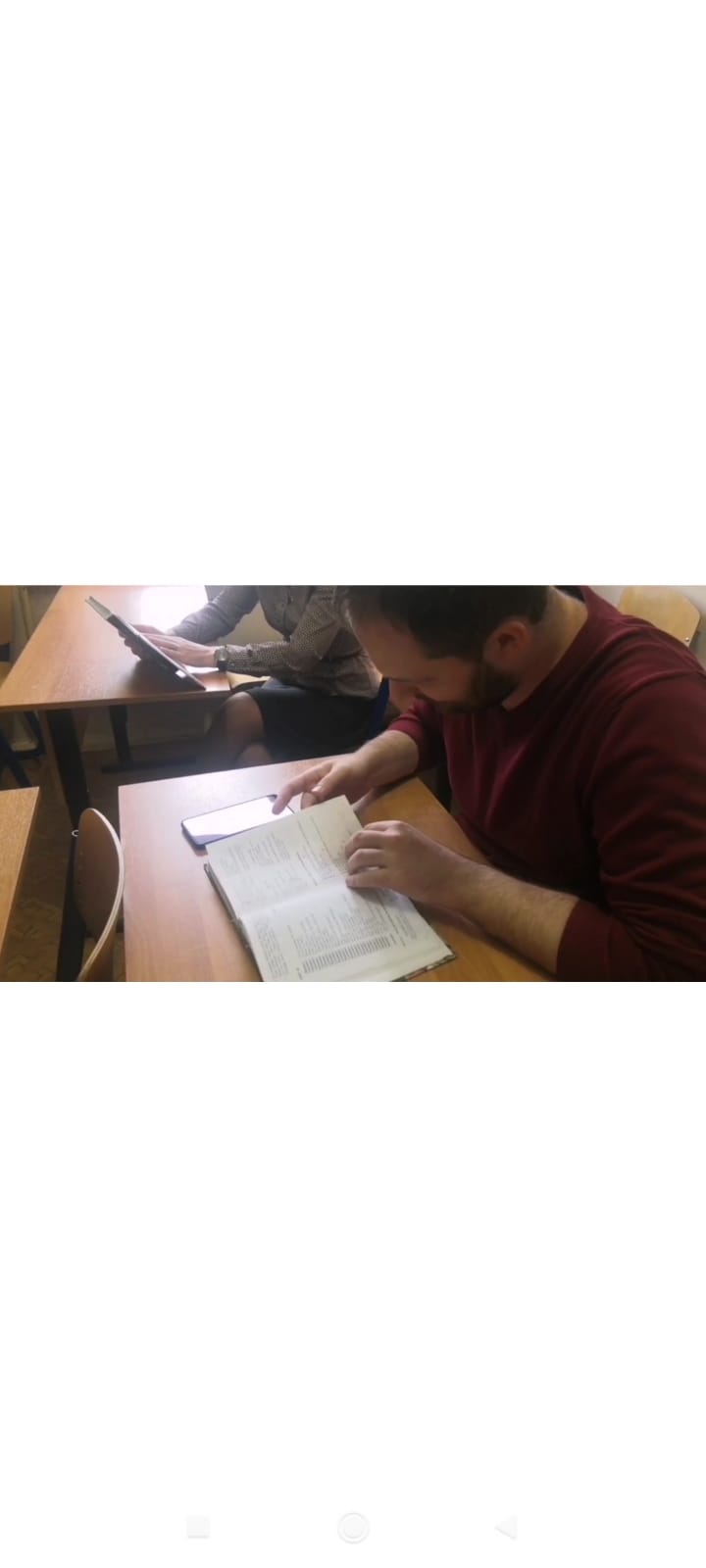 Преподаватели показывали своим поведением студентов-нарушителей. Из них никто не хотел учиться и при любой возможности они уклонялись от обучения, шалили и даже постарались сорвать первый урок.
Каждый участник мероприятия остался доволен проведением дня, кто-то смог открыть в себе новые качества, преодолеть страх и стать уверенней  в себе и просто хорошо и с пользой провести день. Кроме этого у обучающегося появилась возможность представить себя в роли преподавателя и посмотреть на свое поведение со стороны, ведь студентам-дублерам разрешалось проявить все «шалости».
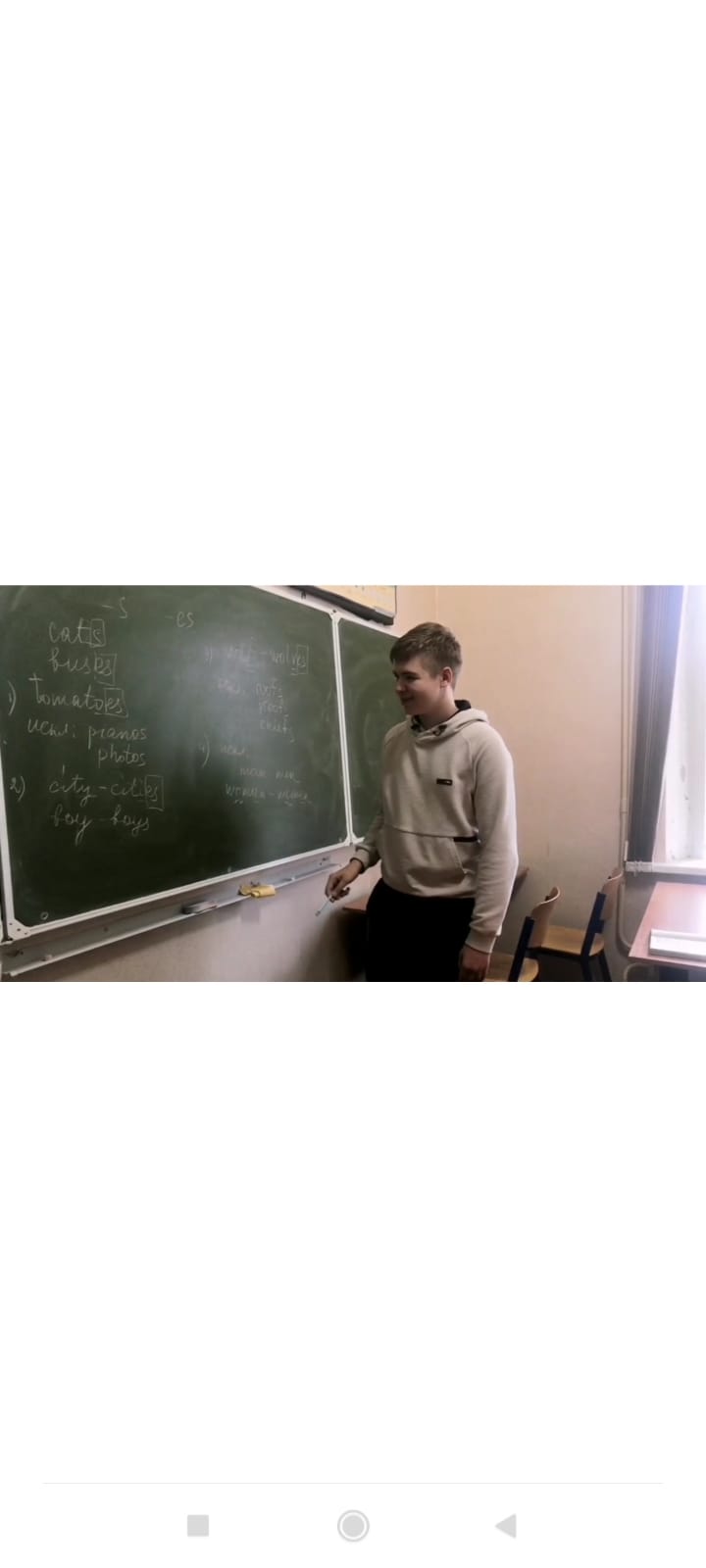 Мы считаем это мероприятие очень важным для наших обучающихся  и думаем, что его стоит проводить чаще, ведь именно в этот день ребята смогут понять, какого быть учителем, как это трудно и сложно вести урок. И именно после такого мероприятия ребята начнут уважать и ценить труд преподавателей, изменят свое отношение к ним и впредь начнут вести себя достойно на уроках.
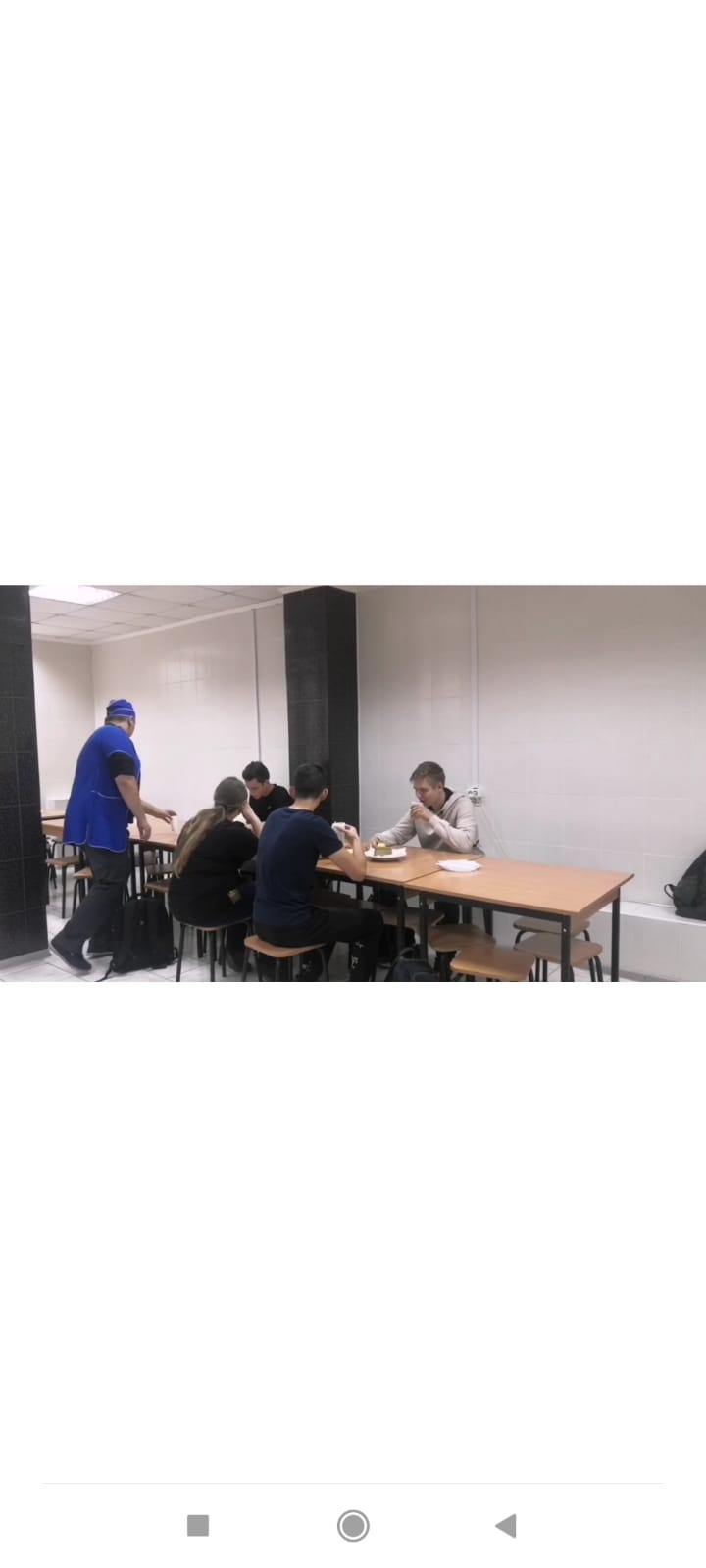 На переменах проводились сценки с дублерами-секретарями, дублерами-буфетчицами для показывания внутренней жизни колледжа.